High-Quality Credentialing Under the Workforce Innovation and Opportunity Act (WIOA)
MACAE Spring Institute
May 19, 2017
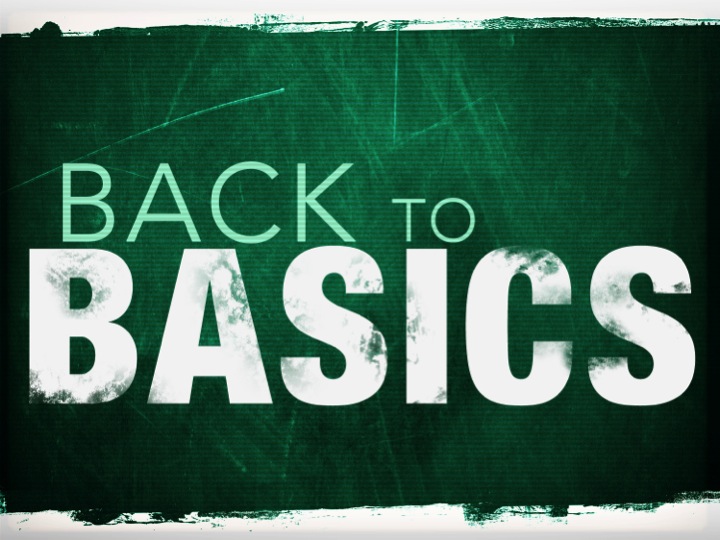 What is an industry recognized credential?
Industry recognized credentials are sought or accepted by employers within the industry or sector involved, and are a recognized, preferred, or required credential for recruitment, screening, hiring, retention, or advancement purposes.
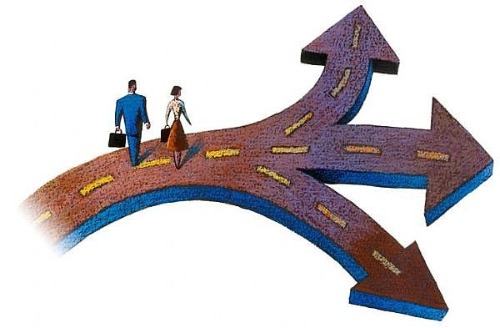 Defining Credentials
Credential Criteria
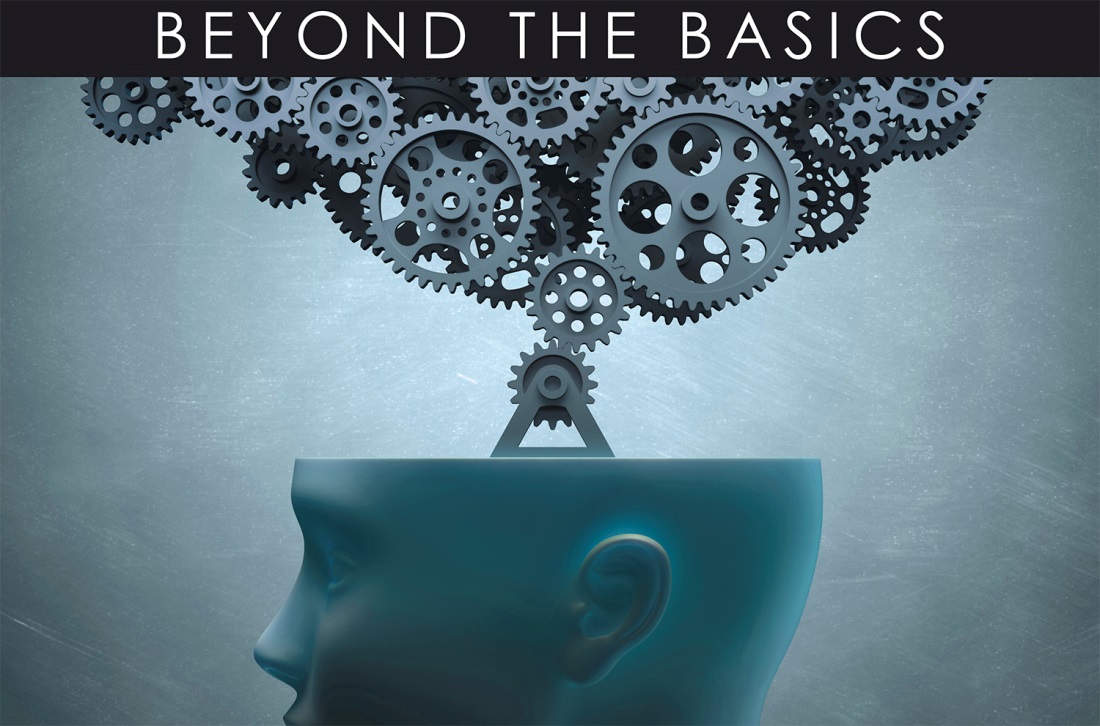 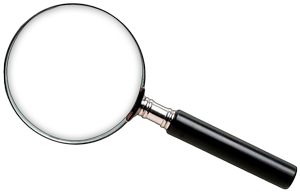 Ask Yourself
Program descriptions in college or training provider catalogues
Occupational licensing and certification requirements by the certifying agency
Is the program comprised of more than one course?
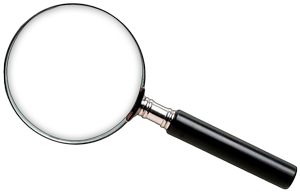 Ask Yourself
Lesson plan(s) and curriculum 
Class syllabus 
Prerequisites - i.e., the program is completed through a series of training activities that build upon each other to expand the student's breadth and depth of knowledge and skills 
Evidence based on lesson plans, curricula, etc. that instructors typically teach the course in the same sequence, according to the same schedule, each time the course is offered
Does the training program have a clear structure and standardized mechanism of delivery?
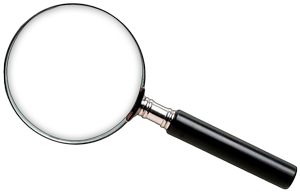 Ask Yourself
Job qualifications or pre-requisites (e.g., licensure, certification or any other evidence the prospective employee must provide as evidence of competency in order to be hired) 
Once all training and testing is completed, what does the student obtain for his/her effort? (e.g., license to practice, certificates of competency, eligibility for higher levels of training and education) 
The individual can perform the work required by the occupation without additional training immediately after hiring (e.g., an emergency medical technician (EMT) can perform Cardiopulmonary Resuscitation (CPR) on a patient at the time of hiring by an ambulance service)
Does the program fulfill a specific set of occupational requirements with clear and measurable goals and objectives?

Will the credential holder be able to function effectively on the first day on the job/early in employment with minimal supervision?
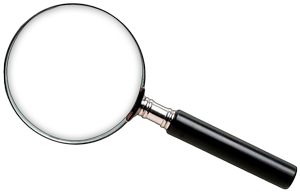 Ask Yourself
Employer hiring standards within the industry 
Evidence of reciprocity across state or regional borders (i.e., no further training is required to secure the same job in another location, or minimal training requirements to account for regulatory differences associated with state licensing and certification laws/regulations)
Are the skills transferrable?
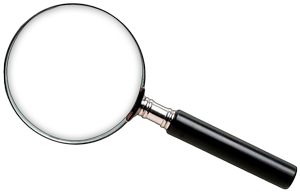 Ask Yourself
Eligibility requirements for certificates, licenses or credentials 
Continuing education requirements to renew certificates, licenses or credentials 
Length of time a certificate, license or credential is valid 
Recertification requirements after a certificate, license or credential has expired 
Employer requirements for maintaining current certification, licensure or credentials 
Employer pre-requisites to employment that state a preference for applicants with the certificate/credential
Is there evidence that the program provider will not award the credential should the participant fail to meet required standards?
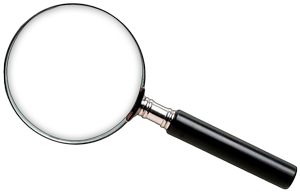 Ask Yourself
A written test must be passed to qualify for a license, certificate or credential 
A practical skills test (if applicable) must be passed to qualify for a license, certificate or credential 
The training program and courses have clearly stated pass-fail criteria that apply to all students
How is successful program completion determined?
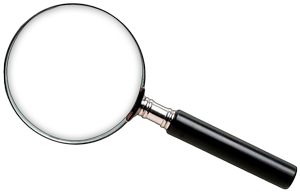 Ask Yourself
Who issues the certificate or license?
Is the issuing party listed in United States Department of Labor (USDOL) Training and Employment Guidance Letter (TEGL) 15-10?
Issuing Parties
Issuing Parties Continued
Why Credentials Matter
By 2018, over two-thirds of American jobs will require some postsecondary education or training, with nearly one-third of all jobs available to those with an associate’s degree.
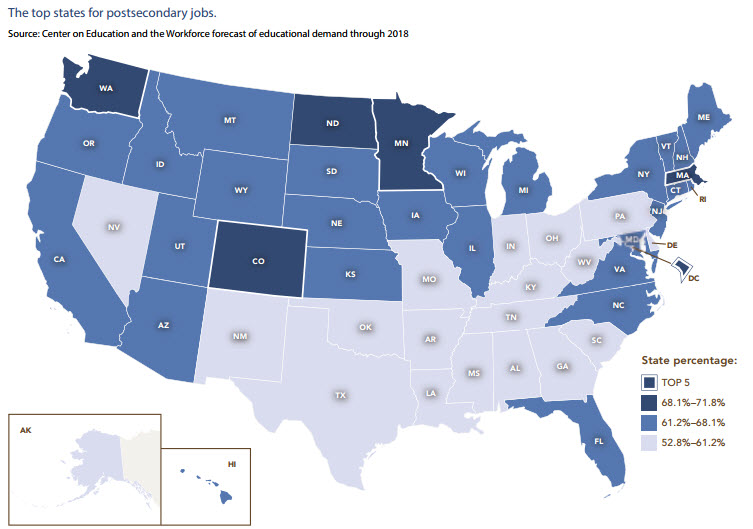 Which states will lead the nation in job openings requiring postsecondary education?
Why Credentials Matter
Jobs requiring post-secondary education pay a significant premium over many jobs open to those with just a high school degree.
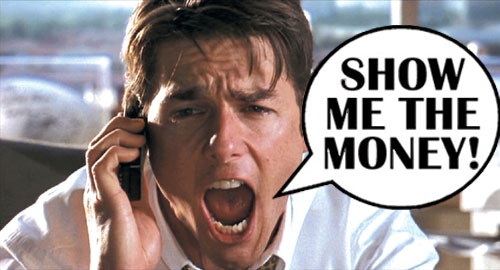 Higher Education Picture
Colleges and universities represent only 35 percent of the entire postsecondary education and training system. 

The rest consists of on-the-job training, formal employer-provided education programs, military training, apprenticeships, and a variety of other programs.
Begin challenging your own assumptions. Your assumptions are your windows on the world. Scrub them off every once in while, or the light won't come in. –Alan Alda
https://cew.georgetown.edu/wp-content/uploads/2014/12/fullreport.pdf
National Dialogue
Lack of Common Language for Describing/Comparing Credentials Confuses: 
- Employers	- Educators
- Students	- Job Seekers
- Regulators	- Certifiers

Misalignment & Inefficiencies:
-  Misalignment of what industry says they 
   need, what educational opportunity  
   /training produces (outcomes), and what   
   the industrial credentialing organizations 
   test
Growing Number & Type of Labor Market Credentials:
- Degrees     	 		- Diplomas
- Certifications 		- Licenses
- Apprenticeships   	  

Growing Uncertainty About Meaning, Content, Quality, and Value: 
- Competency/Credit Hour
- Prior Learning
- Multiple Schools
- Application/Academic
- Online
- Industry Recognized
State and Local Dialogue
Fast Facts
Click here to give it a try
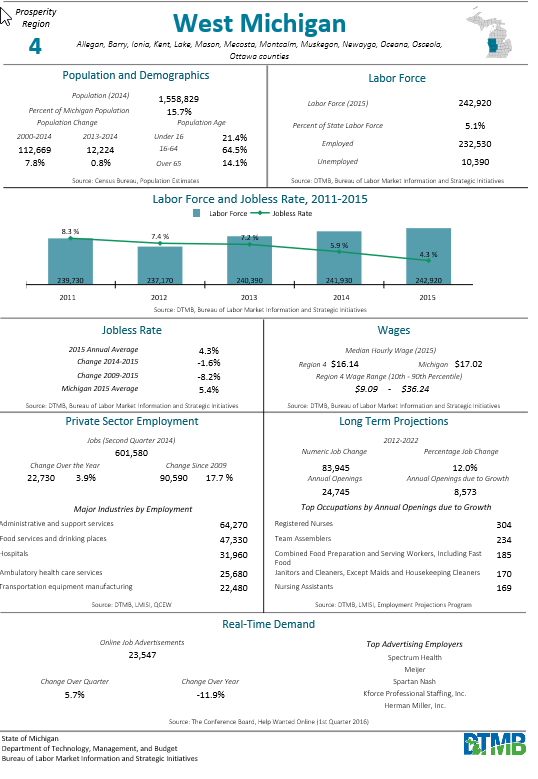 Highlight:
Regional 
Fast Facts
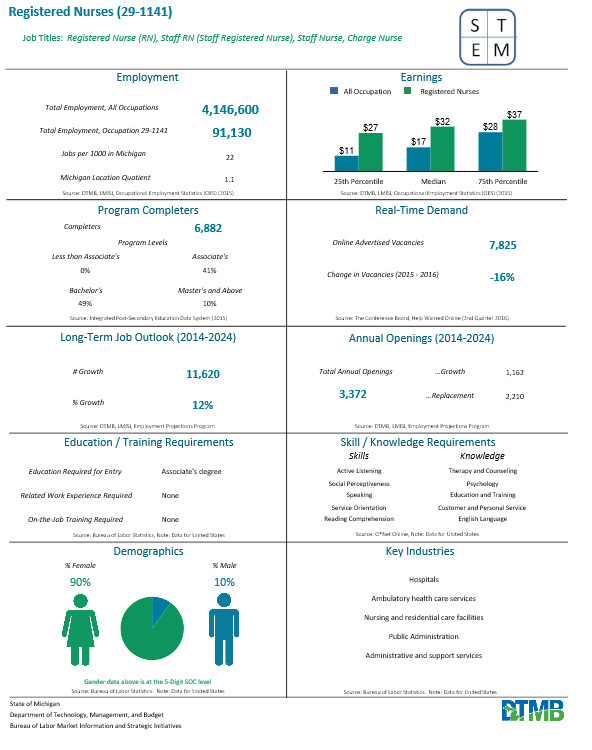 Highlight:OccupationFast Facts
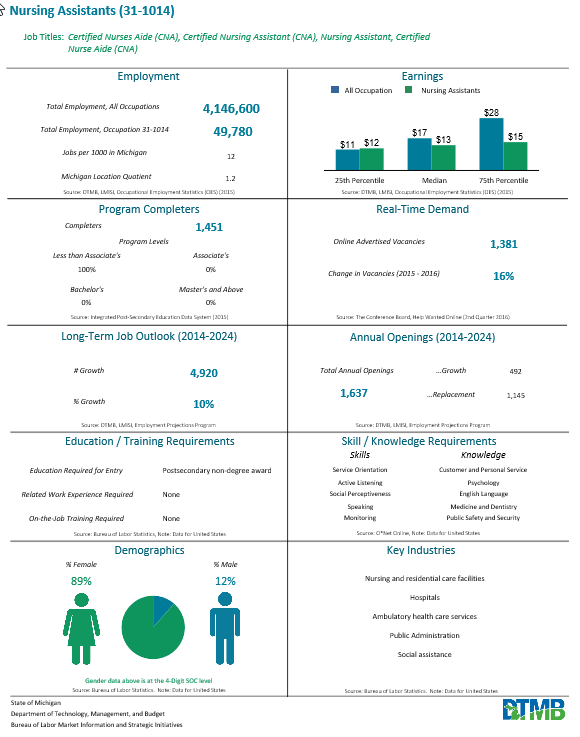 Career Path Option
Is the occupation suitablefor the individual?
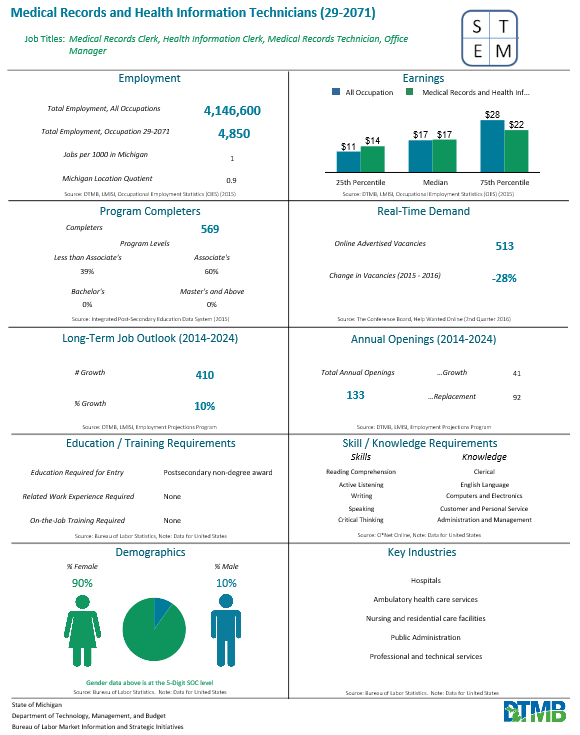 Plan B
Frequently Asked Questions
Q: May the National Career Readiness Certificate (NCRC) be reported as a credential?
 
A: No.  Per the USDOL:
Training and Employment Guidance Letter 15-10 states work readiness certificates and Workforce Development Board issued certificates are not recognized as credentials.  The USDOL considers the National Career Readiness Certificate (NCRC) to be work readiness and therefore it cannot be counted as a credential.
Frequently Asked Questions
Q: Does completion of On-the-Job Training (OJT) count as a credential? 
 
A: Completion of an OJT does not automatically count as a credential.  If; however, the individual receives an industry recognized certificate demonstrating attainment of technical or occupational skills as a result of the OJT, that certificate will count.
Frequently Asked Questions
Q: Does a Cardiopulmonary Resuscitation (CPR) certificate or Occupational Safety and Health Administration (OSHA) certificate count as a credential?
 
A: No.  While CPR or OSHA training may provide benefit to participants as they begin to gain general knowledge about occupations and occupational standards, participants are unlikely to gain employment or advance within an occupation based solely upon receiving a CPR or OSHA certificate.
Frequently Asked Questions
Q:  Does a ServSafe certificate count as a credential?
 
A: There are multiple certificates and certifications from ServSafe.  The Food Handler certification does not meet the required USDOL criteria of a credential.  Therefore, for those participants enrolled in WIOA, ServSafe Food Handler certificates may not be reported as credentials.

However, the ServSafe Food Protection Manager certification has been determined to meet the USDOL definition for a credential.
Frequently Asked Questions
Q: Does a National Retail Federation certification count as a credential?
 
A: Yes.  Per USDOL correspondence, this certification is an acceptable credential.
Frequently Asked Questions
Q: Does completion of a Microsoft Word, Excel, or similar program count as a credential?
 
A: No.  These single skill certificates do not count as credentials.  However, completion of the Microsoft Office Suite is an acceptable credential.
Questions?
Krista Johnson
Adult Services Section Manager
Michigan Talent Investment Agency
johnsonk2@michigan.gov